Emulsion specification and performance engineering for chip seal and fog/mastic seal
Troy Tindall
Blue Line transportation / Enviroad llc
Specification Chip Seal Emulsion
Specification chip seal emulsions are asphalt emulsions that conform to a wide specification range and have been the the industry standard over many years.
Specification CRS-2P and HFRS-P1
Specification CRS-3P and HFRS-P2
Chip loss & bleeding
Chip loss and bleeding
Low Viscosity
Chip loss
Successful specification chip seal
Engineered Emulsions
Engineered emulsions are designed to address performance challenges faced when utilizing specification emulsions.

Chip loss
Flushing/bleeding
High ADT use
Fast return to traffic
Eliminate fly rock
Performance specification – bring your game
BL-3P
BL-3P
BL-3P
Specification Fog Seal
Specification fog seals are asphalt emulsions that conform to a wide specification range and have been the the industry standard over many years.  Generally comprised of a tack or chip emulsion diluted with water 50/50.
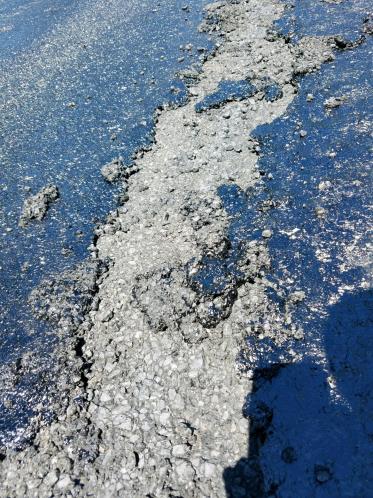 CRS-2P / HFRS-P1 Dilute
Engineered Fog / Mastic Seal
Engineered fog / mastic seals are formulated to meet customer expectations utilizing project data.

Average daily traffic
Type of traffic
Environmental / Time of day considerations
Road condition
Skid resistance
Return to traffic requirements
BL-Fog
BL-Fog
BL-Fog
BL-Fog
BL-Fog
BL-Fog
BL-Microcoat
BL-Microcoat
BL-Microcoat
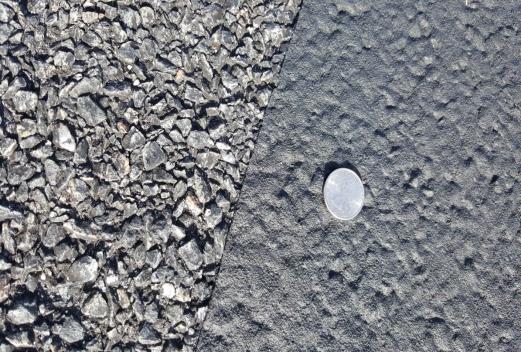 BL-Microcoat
BL-Microcoat
Questions?
Troy Tindall
Blue Line Transportation / Enviroad LLC
troy@bluelinetrans.com
503-702-1236